A Comparison of Denmark and Spain
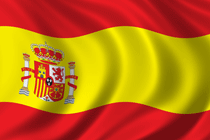 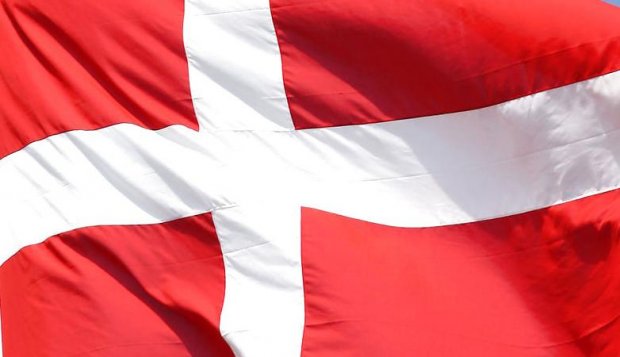 By Jennifer, Strawberry Class
[Speaker Notes: Intro:]
Overview
Largest Cities
Unemployment Rate
Languages
[Speaker Notes: Overview:]
Largest Cities
[Speaker Notes: I:
E:
E:]
Unemployment Rate
[Speaker Notes: I:
E:
E:]
Languages
[Speaker Notes: I:
E:
E:]
Questions
Which country has the largest city, and what is the name of that city? 

 Which country has an increasing unemployment rate? 

Which  country has the highest percentage of the population speaking the native language?